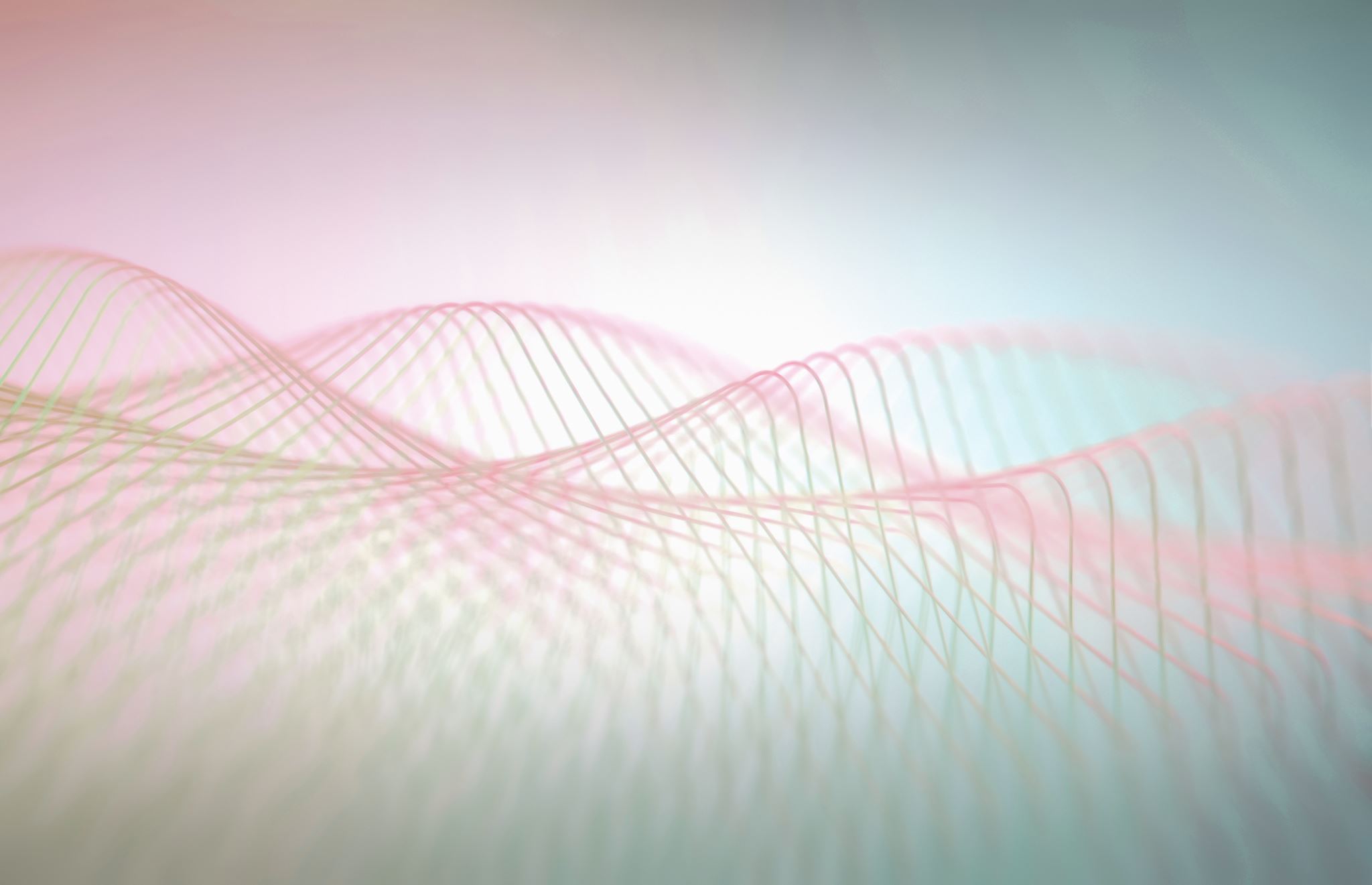 Luento 2 Yhteiskunta-vastuu (CSR) ja yritysetiikka
Kansainväliset sopimukset
Kestävät Kansainväliset sopimukset
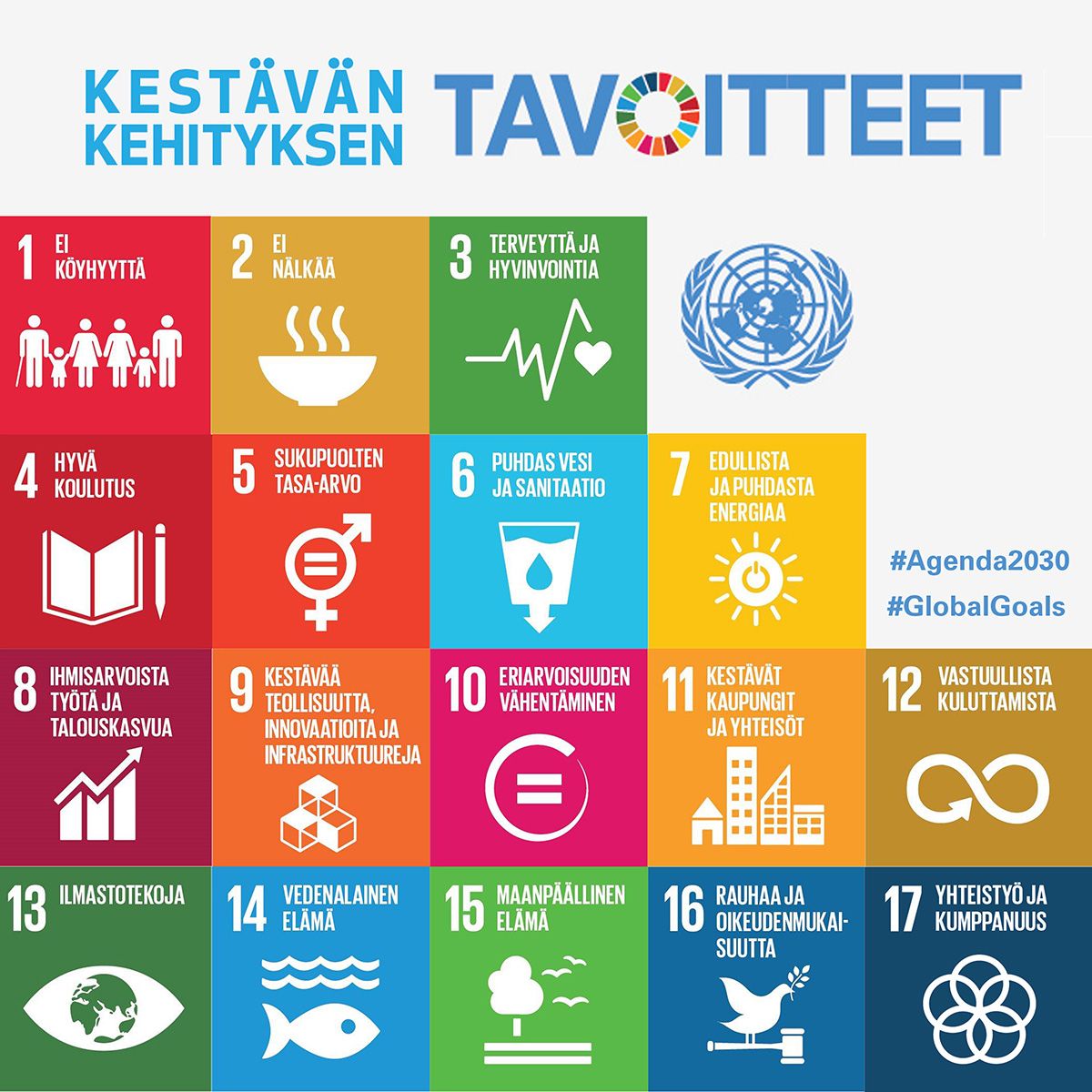 YK:n kestävän kehityksen tavoitteet 2015 (Agenda 2030), esim.
Rauha, oikeudenmukaisuus ja hyvä hallinto. Edistää rauhanomaisia yhteiskuntia ja taata kaikille pääsy oikeuspalveluiden pariin; rakentaa tehokkaita ja vastuullisia instituutioita kaikilla tasoilla. 
Saavuttaa sukupuolten välinen tasa-arvo sekä vahvistaa naisten ja tyttöjen oikeuksia ja mahdollisuuksia. 
Edistää kaikkia koskevaa kestävää talouskasvua, täyttä ja tuottavaa työllisyyttä sekä säällisiä työpaikkoja. 
Vähentää eriarvoisuutta maiden sisällä ja niiden välillä.
Toimia kiireellisesti ilmastonmuutosta ja sen vaikutuksia vastaan. 
Säilyttää meret ja merten tarjoamat luonnonvarat sekä edistää niiden kestävää käyttöä. 
Suojella maaekosysteemejä, palauttaa niitä ennalleen ja edistää niiden kestävää käyttöä; edistää metsien kestävää käyttöä; taistella aavikoitumista vastaan; pysäyttää maaperän köyhtyminen ja luonnon monimuotoisuuden häviäminen.
Kansainväliset sopimukset Luento 2
2
Kestävät ratkaisut sääntelyssä
Kestävä sopimusoikeus 
Kestävä kuljetusoikeus 
Kestävä rahoitus 
Kestävä yhtiöoikeus: 
Yhtiön tarkoitus muukin kuin voiton tuottaminen (vrt. OYL 1:5)
jne.
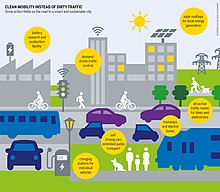 Kansainväliset sopimukset Luento 2
3
Triple bottom line
ESG
Ecological 
Social 
Governance
Kansainväliset sopimukset Luento 2
4
Kestävä rahoitus: Säädöskehitys
Kansainväliset sopimukset Luento 2
5
Työllisyydestä, kasvusta, investoinneista ja kilpailukyvystä vastaavan Euroopan komission varapuheenjohtajan Jyrki Kataisen mukaan energiatehokkuuteen ja uusiutuvaan energiaan on investoitava lisää vuosittain noin 180 miljardin euron edestä, jotta EU:n ilmastotavoitteet vuodelle 2030 voidaan saavuttaa. ”On olennaisen tärkeää mobilisoida yksityistä pääomaa kestävien investointien rahoittamista varten. Euroopan strategisten investointien rahastossa (ESIR) käytetään jo yksityisiä investointeja näiden tavoitteiden saavuttamiseksi. Tämänpäiväiset ehdotukset lisäävät kestävän rahoituksen ja sen tarjoamien investointimahdollisuuksien läpinäkyvyyttä. Näin investoijat saavat luotettavaa tietoa, mikä puolestaan helpottaa siirtymistä vähähiiliseen ja resurssitehokkaaseen kiertotalouteen. ”
(Kestävä rahoitus: Rahoitusalasta tärkeä toimija ilmastonmuutoksen torjunnassa (europa.eu)
Yksityisten investointien välttämättömyys
Kansainväliset sopimukset Luento 2
6
Ilmaston-muutoksen torjuntaa ja kestävää kehitystä koskevat toimet
EU ja hallitukset ympäri maailman sitoutuivat kestävämmän talouden ja yhteiskunnan tavoitteeseen, kun ne hyväksyivät Pariisin ilmastosopimuksen (2015) ja YK:n kestävän kehityksen Agenda 2030-toimintaohjelman (2015). 
EU:n vuoden 2030 energia- ja ilmastopolitiikan puitteiden, energiaunionin, kiertotaloutta koskeva toimintasuunnitelma ja täytäntöönpantu kestävän kehityksen Agenda 2030 –toimintaohjelma ovat keskeisessä asemassa myös EU:n pääomamarkkinaunionia koskevassa hankkeessa.
Nykyinen investointitaso ei riitä tukemaan ympäristön kannalta kestävää talousjärjestelmää, jolla voidaan torjua ilmastonmuutosta ja luonnonvarojen ehtymistä. On lisättävä yksityisten pääomavirtojen suuntaamista kestäviin investointeihin, jotta voidaan kuroa umpeen 180 miljardin euron lisäinvestointivaje ja saavuttaa Pariisin sopimuksessa vahvistetut EU:n tavoitteet vuodelle 2030, muun muassa. kasvihuonekaasupäästöjen 40 %:n leikkaus. Tämä ylittää suuruusluokaltaan julkisen sektorin kapasiteetin. (Kestävä rahoitus: Rahoitusalasta tärkeä toimija ilmastonmuutoksen torjunnassa (europa.eu)
Rahoitussektorilla on näiden tavoitteiden saavuttamisessa avainasema. 
Kestävän kasvun rahoitusta koskeva toimintasuunnitelma (EU;8.3.2018); tavoitteet: 
1. ohjata pääomavirrat kestäviin investointeihin kestävän ja osallistavan kasvun saavuttamiseksi; 
2. hallita rahoitusriskejä, jotka aiheutuvat ilmastonmuutoksesta, luonnonvarojen ehtymisestä, ympäristön pilaantumisesta ja yhteiskunnallisista ongelmista; ja 
3. suosia taloudellisessa ja rahoitustoiminnassa läpinäkyvyyttä ja pitkäjänteisyyttä.
Kansainväliset sopimukset Luento 2
7
KESTÄVÄ RAHOITUS: SIJOITUSTEN KESTÄVYYDEN LUOKITTELU Kestävä rahoitus: sijoitusten kestävyyden luokittelu - EU2019FI
EU luo yhtenäisen luokitusjärjestelmän sille, onko jokin investointi ympäristön kannalta kestävä. Yhtenäiset kriteerit helpottavat vastuullista sijoittamista, sillä sijoittaja saa jatkossa paremmin tietoa eri sijoitustuotteiden kestävyydestä ja pystyy paremmin vertailemaan niitä. Nykyisin eri palveluntarjoajat käyttävät erilaisia menetelmiä rahoitustuotteen kestävyyden määrittämiseen, joten etenkin kuluttajasijoittajan ja pienten instituutionaalisten sijoittajien on vaikea itse arvioida sijoituskohteen kestävyyttä.
Luokitusjärjestelmän luominen alkaa ilmasto- ja muilla ympäristötavoitteilla. Luokitusjärjestelmää on tarkoitus myöhemmin laajentaa liiketoiminnan sosiaalisiin tavoitteisiin ja hyvään hallintotapaan. 
Linkitys vastuulliseen sijoittamiseen ja yhteiskuntavastuuseen
Kansainväliset sopimukset Luento 2
8
Vastuullisella sijoittamisella tarkoitetaan ympäristöasioiden, sosiaaliseen vastuuseen liittyvien tekijöiden sekä hallintotapa-asioiden eli ns. ESG-asioiden (Environment, Social and Governance) huomioon ottamista sijoitustoiminnassa siten, että salkun tuotto- ja riskiprofiili paranevat.
Vastuullinen sijoittaminen
Kansainväliset sopimukset Luento 2
9
Vastuullinen sijoittaminen: esimerkkejä Vastuullinen sijoittaminen – mitä se on? - Finsif
Kansainväliset sopimukset Luento 2
10
ESG-vastuiden jakaantuminen
Kansainväliset sopimukset Luento 2
11
Erityissopimuksia
Kansainväliset sopimukset Luento 2
12
Ilmasto- ja ympäristösopimuksia
Pariisin ilmastosopimus (2015, voimaan 2016): tavoitteet 
pitää maapallon keskilämpötilan nousu selvästi alle kahdessa asteessa suhteessa esiteolliseen aikaan ja pyrkiä toimiin, joilla lämpeneminen saataisiin rajattua alle 1,5 asteen
saavuttaa maailmanlaajuisten kasvihuonekaasujen päästöjen huippu mahdollisimman pian sekä vähentää päästöjä nopeasti sen jälkeen siten, että ihmisen aiheuttamat kasvihuonekaasujen päästöt ja nielut ovat tasapainossa tämän vuosisadan jälkipuoliskolla.
pitkän aikavälin tavoite ilmastonmuutokseen sopeutumiselle sekä tavoite sovittaa rahoitusvirrat kohti vähähiilistä ja ilmastokestävää kehitystä.
Yhdysvallat?
Kansainväliset sopimukset Luento 2
13
Sääntelyn vaikutusten ulottuminen yrityksiin
Kansainväliset sopimukset Luento 2
14
Laki ja moraali
Kansainväliset sopimukset Luento 2
15
KANNATTAVUUS MoraALIARVONA
Kansainväliset sopimukset Luento 2
16
Laki ja moraali 2
Kansainväliset sopimukset Luento 2
17
Oikeudelliset välineet oikeudenmukaisuuden välineinä
Kansainväliset sopimukset Luento 2
18
Yritysten muuttuva rooli
Kansainväliset sopimukset Luento 2
19
Case 1
Kansainväliset sopimukset Luento 2
20
Case 2
Kansainväliset sopimukset Luento 2
21
Case 3
Kansainväliset sopimukset Luento 2
22
Case 4
Kansainväliset sopimukset Luento 2
23
Argumentteja, case 1
Kansainväliset sopimukset Luento 2
24
Argumentteja 2, Case 1
Kansainväliset sopimukset Luento 2
25
Ratkaisumalli
Kansainväliset sopimukset Luento 2
26
Argumentteja, case 2
Kansainväliset sopimukset Luento 2
27
Argumentteja, case 3
Kansainväliset sopimukset Luento 2
28
Argumentteja, case 4
Kansainväliset sopimukset Luento 2
29
Moraaliarviot maailmankaupassa 1
Kansainväliset sopimukset Luento 2
30
Moraaliarviot maailmankaupassa 2
Arviointiasteikko
+3
Innovaatioita, eettinen edelläkävijyys
Esimerkillinen toiminta, aktiivisia parannuksia
+2
Panostus lain hengen noudattamiseen
+1
Lain kirjaimen noudattaminen, oikeudellisten seuraamusten välttäminen
0
-1
Toistuvia huomautuksia viranomaisilta
Tuomioita ympäristörikoksista ym.
-2
Kansainväliset sopimukset Luento 2
31